Creating An Effective Media Plan For Your Unit
Catherine Sweeny
Missouri PTA
Vice President and Director of Communications
The Four Generations of PTA
The Silent Generation
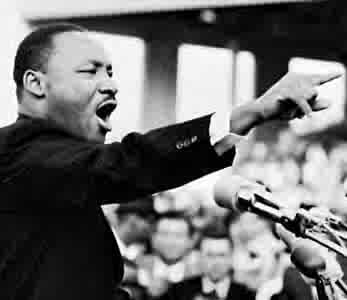 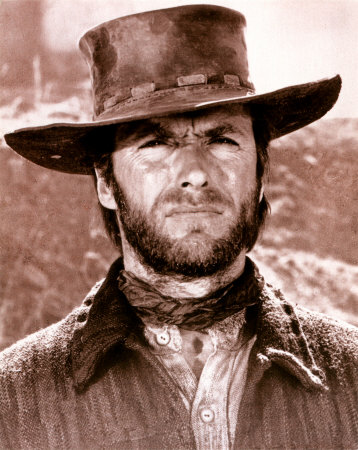 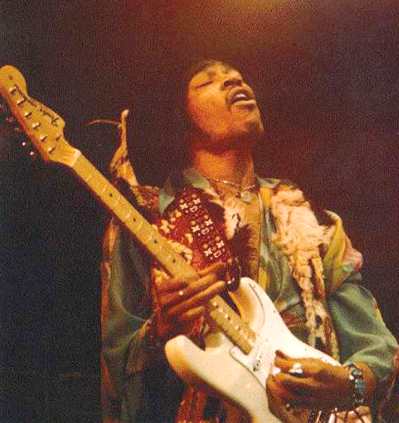 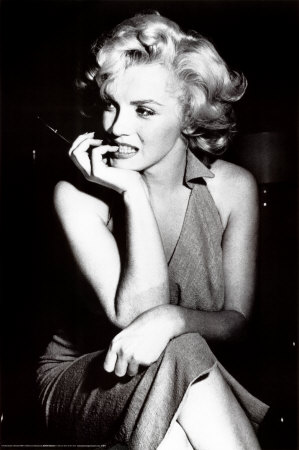 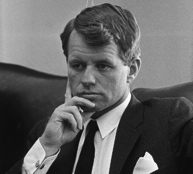 The Silent Generation1925-1945
Younger member just turned 65

High percent of volunteers

Will call the school or PTA officer

Want information in paper form

Prefer to meet in person for meetings
[Speaker Notes: When call expect the school or PTA officer to have the information they want on hand
If you want them to fill out a survey make sure it is in paper form

They have the time and the inclination to volunteer]
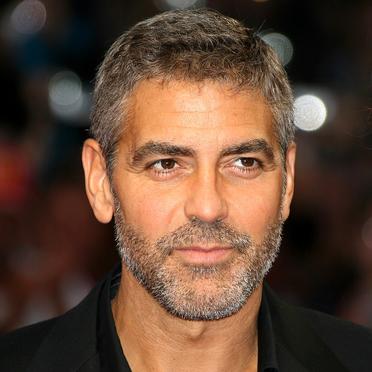 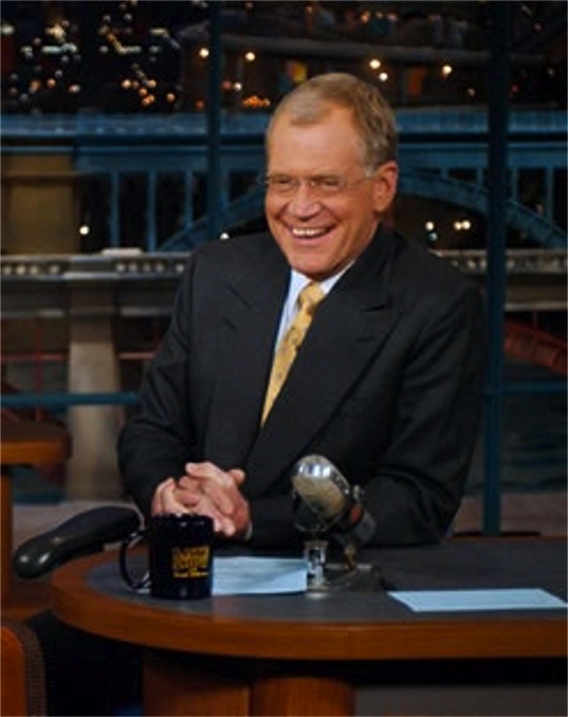 Baby Boomer
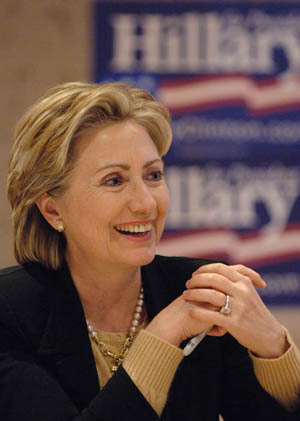 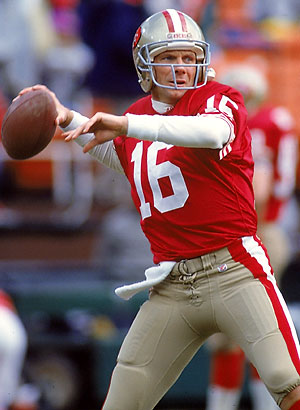 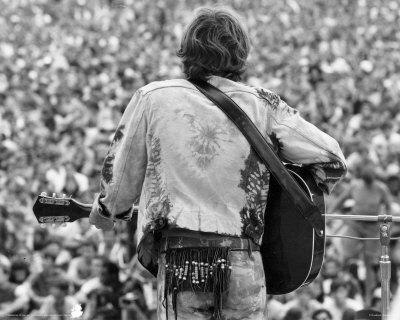 Baby Boomer1946-1962
Saved the world in the 60’s & 70’s

Starting second careers in educations & nonprofits

Will call the school or PTA officer

Wants information in paper form

Prefer to meet in person for meetings
[Speaker Notes: Saved the world once and ready to do it again
Many are leaving private industry, government and military for a second career in education and non-profits

When call expect the person on the other end to have the information they need

Survey need to be in paper form

They bring wisdom from experience and passion]
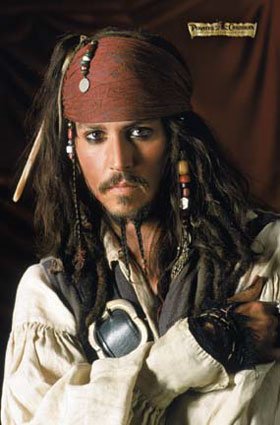 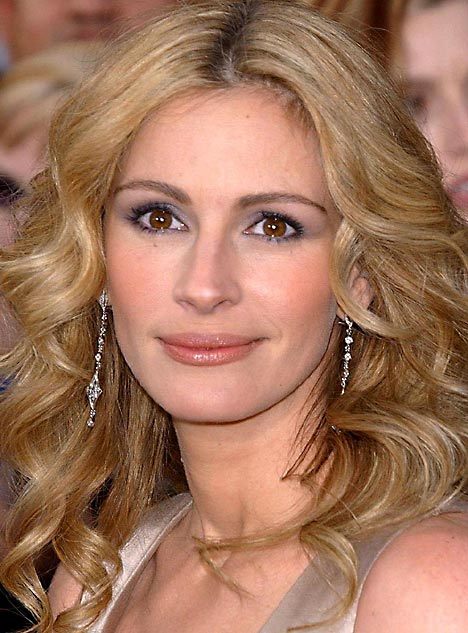 Gen X
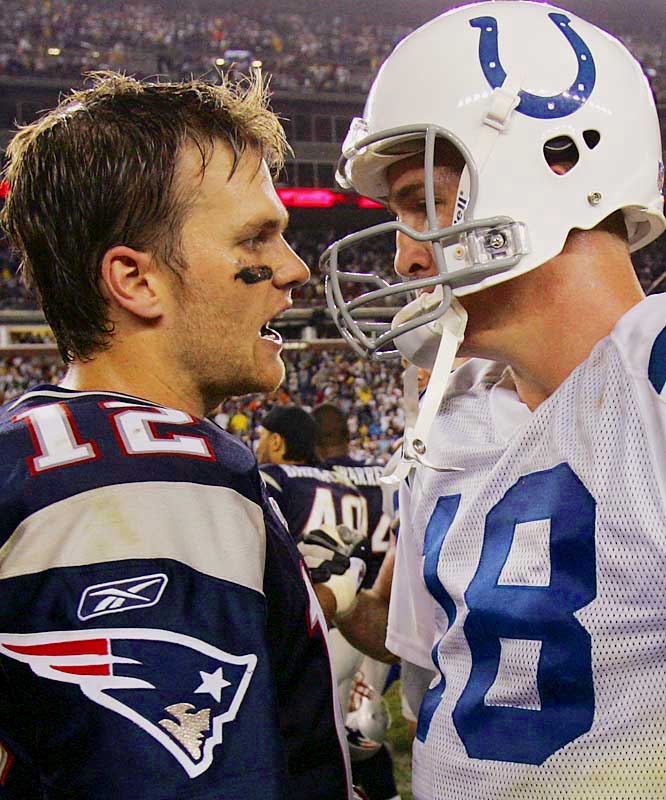 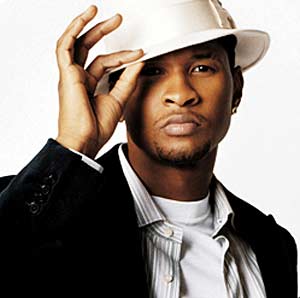 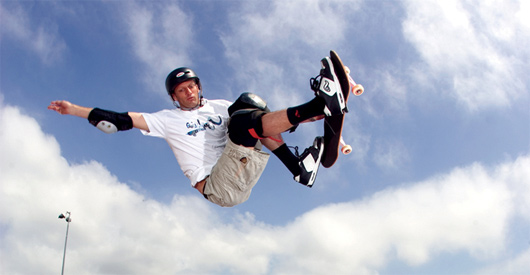 Gen X1963-1980
Hard working & independent

Concerned with balancing work & life

Uses a wide variety of technology & networking

Wants information electronically

Comfortable meeting via conference calls and video conferencing
[Speaker Notes: Ready for the boomers to move aside

Don’t want to be like the boomer generation for whom work was life

Are part of their groups 24/7/365

Wants EVERYTHING electronically – survey better be online or it will get recycled

Wants information in a variety of platforms – text, email, twitter, facebook, the web

Perfectly comfortable using platforms like Skype, GoToMeeting.com, Live meeting or FaceTime

This group includes parents, teachers, and school administrators]
Gen Y or Millennials
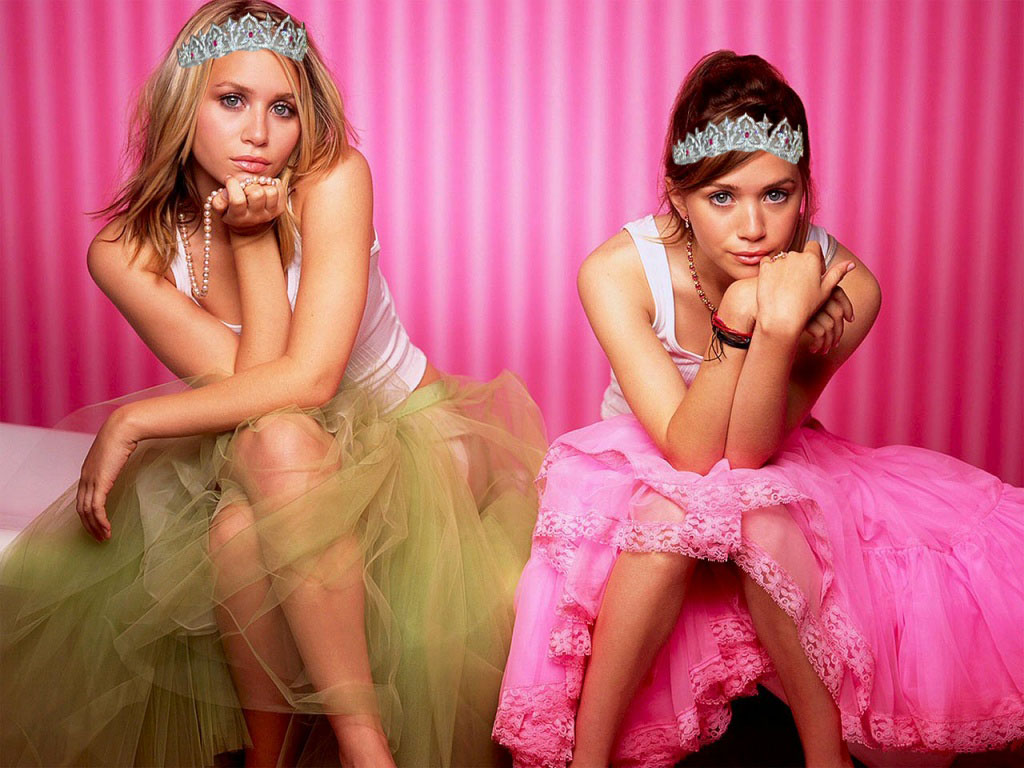 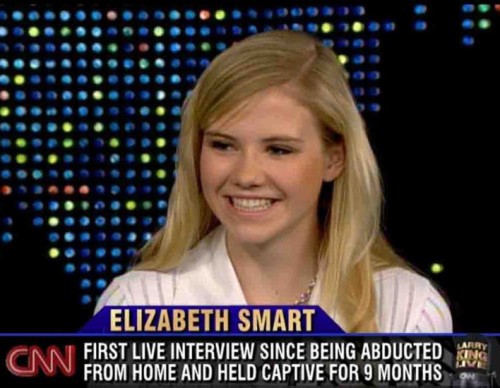 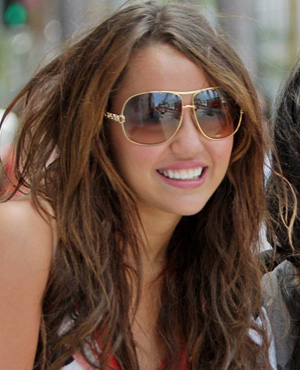 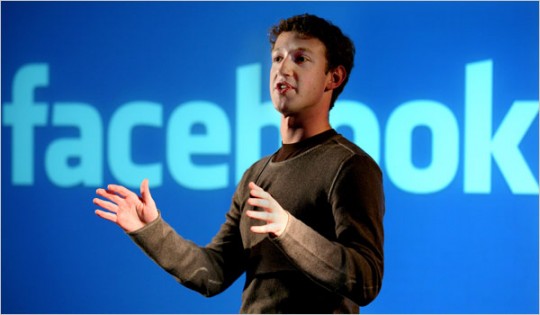 Gen Y or Millennials1981-2002
Have a group mentality

Oldest are out of college and in the workforce

Life is a social network

Actively use a wide variety of technology and networking

Wants information electronically

Comfortable meeting via conference calls and video conferencing
[Speaker Notes: Nearly as large a group as their Baby Boomer parents

Network in a way older generations can not comprehend

Life is a social network – date, play, work, decide, volunteer and donate in groups

More likely to text then us the phone, part of their group 24/7/365

Survey better be electronic

Use text, email, twitter, facebook, web, skye, GoToMeeting.com, Live Meeting, Facetime

They are a package deal – you get them and their friends]
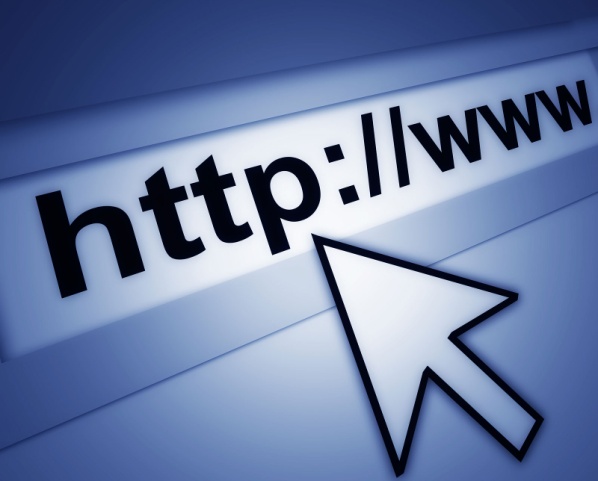 Communication Platforms
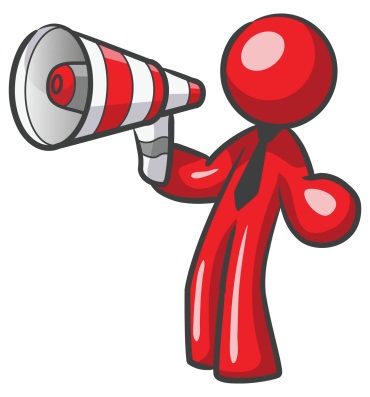 Flyers & Posters
Newsletters
District announcements/communications
Email
Website
Social Networking
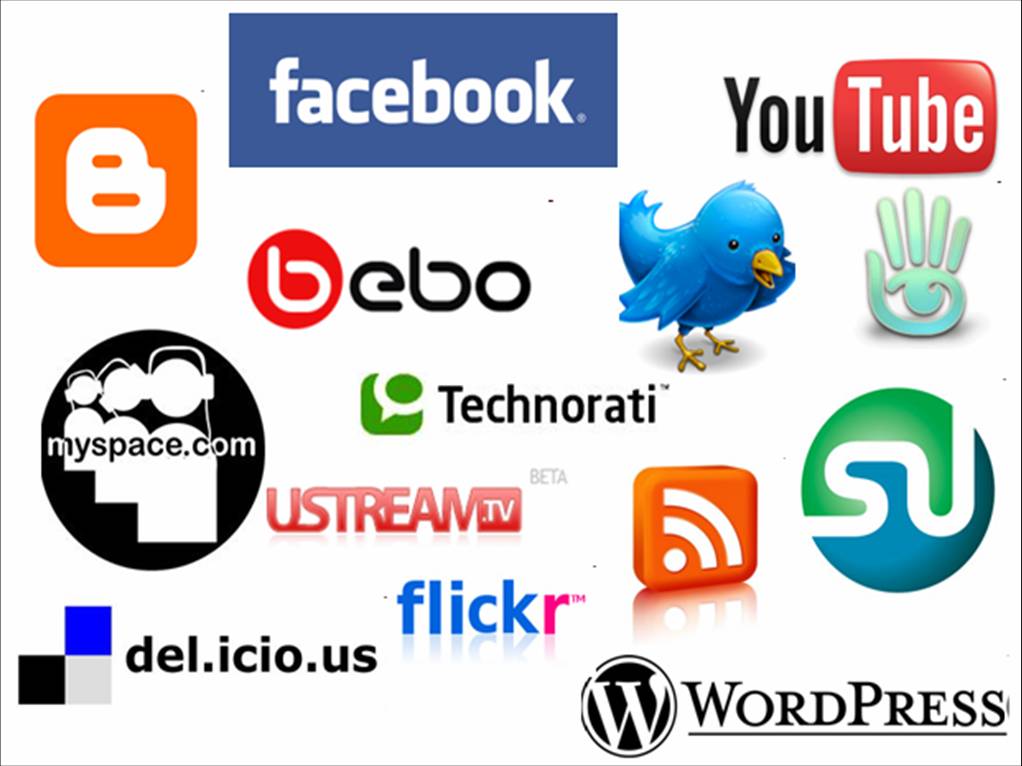 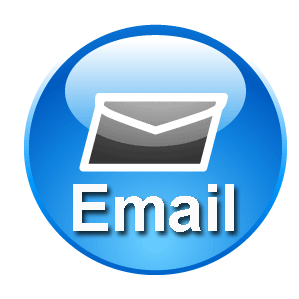 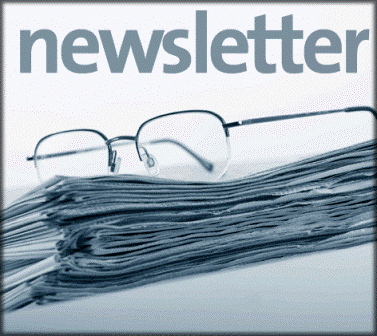 Flyers & Posters
Highlight a single event or program

Used to get the word out to students

Usually come home in the backpack
Newsletterspaper and electronic
Delivers all your current news for a particular period of time – information must be timely and relevant

Highlight upcoming events/programs
Recap recent events/programs
Spotlight accountability
Celebrate successes and thank volunteers
Maintain a consistent publishing schedule
Select a catchy but brief title
Break up newsletter with easy to locate and read headlines
Appearance is important
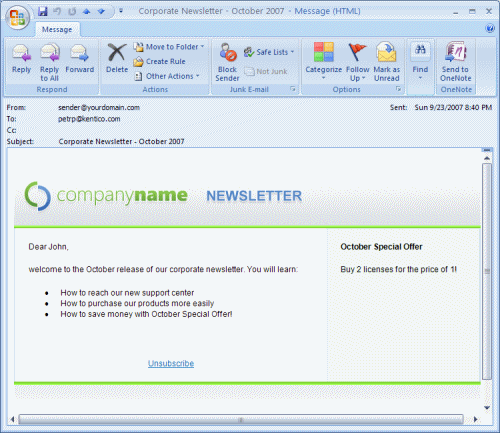 District announcements/communications
District announcements

Localized school announcements

Keep the message brief, timely and include contact information
[Speaker Notes: Many school districts already have a communication system in place you can utilize.  Think of it as a shout out to the entire community.  
This could be a district wide or localized to a particular school – announcements

Information is usually packed in there so keep it brief.]
Emailkeeping in touch with current members
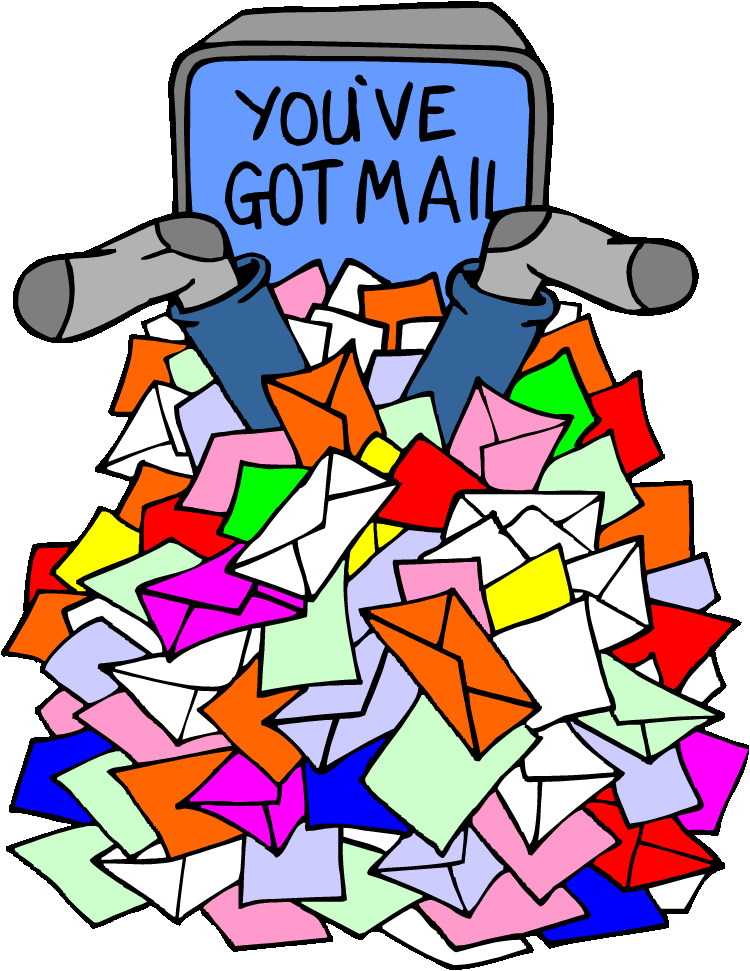 Set up an email system

Set parameters
How it will work
Who is responsible
How often email is sent
General oversight
Just Between Friends

Dedicate an email address
Destination point & basic address for consistent regular communication
All outgoing message need to be sent using the same dedicated address to avoid confusion
Can advertise the address
Never become outdated
Can be redirected to various volunteer’s own in-boxes
[Speaker Notes: Make sure all the officers are aware of how it works
Everyone becomes familiar with basic address for regular communication]
Emailkeeping in touch with current members
Develop an efficient method for collecting and maintaining email addresses

Expand beyond the membership roster
Include sign-up link on website, face-to-face events, school electronic announcements, order forms, newsletters, etc.

Target specific recipients

Code your email developing several styles
Members can specify what email they would like to receive
Develop internal lists to communicate with Board
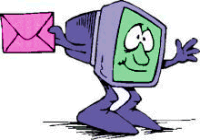 [Speaker Notes: Beyond the roster – invite interested community members to join the list
Target examples: PTA monthly meeting – report includes a synopsis of that month’s meeting, Carnival – only information pertaining to the planning and execution of this event, PTA newsletter – attachment of the electronic edition of the newsletter
Internal lists with Board – communicate with your executive committee, executive board and various committee members]
Emailkeeping in touch with current members
Pre-schedule important messages

Wisely utilize the subject bar
Decide on an acronym to be used as the first word in all subject lines
Update the subject bar when responding

Example: SHPTA Carnival: planning brief #1 – Karie response Oct. 4. Others respond to the original email using different names and dates until the chair restarts the process – SHPTA Carnival: planning brief #2

Subject bar should reflect exactly what can be expected
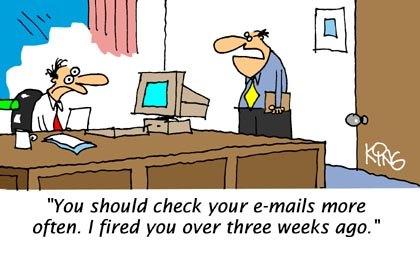 [Speaker Notes: Pre-schedule messages: quick reminders exactly when they are needed (reminders, updates or last minute changes) – Never forget a thank you (the message is waiting for them right at the end of the event)– Direct member to a survey

Subject bar – this is the why or why not your email gets read – let’s the recipient know what to expect

Example explanation: members reply by adding to the subject bar their name and date

Subject bar – avoid vague headings]
Emailkeeping in touch with current members
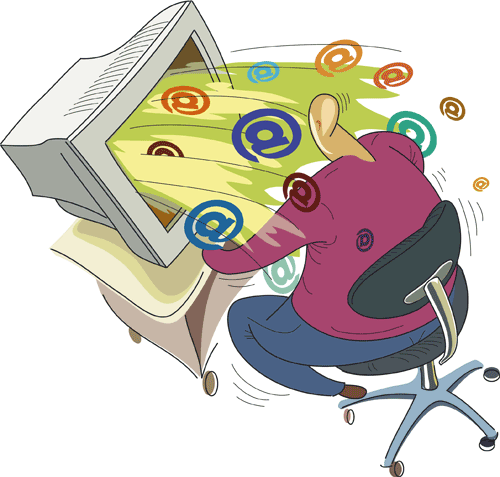 Be concise and to the point
Important information should always be first
Send several shorter emails that directly relate to the subject bar
Sender should use their full name at the start of the email
Utilize bulleted lists instead of an information dump
Provide time saving information

Encourage feedback
Pose specific question to receive opinions
Report back on previous request
Example: “Thanks to the 13 people who shared the following…”
Avoid the vague request – instead ask for help with specific needs
Example: “Can you do any of these things? Carnival set up Friday from  3-4; accompany the Kindergarten class Thursday from 1-2 at the book fair; decorate bulletin board at your convenience.
[Speaker Notes: Many people never read beyond the preview window 
Shouldn’t have to scroll down to see who sent
Bullet lists make key information stand out

Examples of time saving information: Links to online driving directions, Online minutes, links to articles]
WebsiteVirtual home of your PTA
This is the FIRST place Gen X and Gen Y will look for information about your PTA!
Appearance is important
Users are looking for information not an eye-catching poster
Avoid using graphics that take long to load
Avoid backgrounds or colors that make the site difficult on the eyes

“3 Click Rule”
Users should be able to find what they are looking for in 3 clicks or less
Make sure the layout is easy to navigate – links are clearly marked
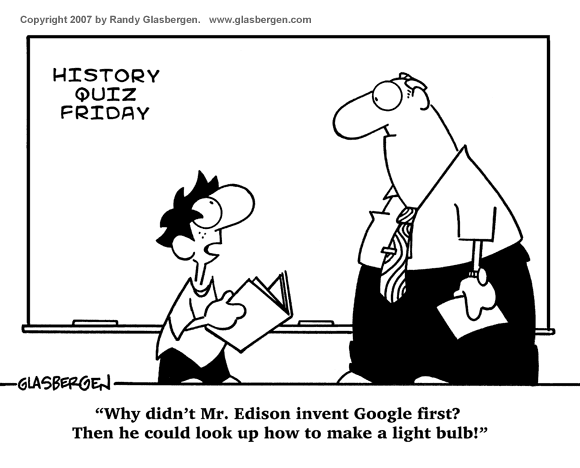 [Speaker Notes: If don’t follow the 3 click rule – users get frustrated and will not return]
WebsiteVirtual home of your PTA
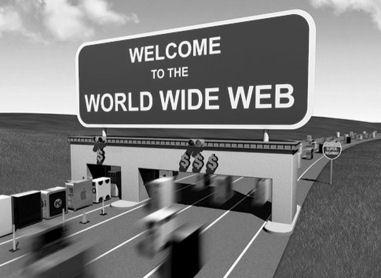 What should you include?
All the information any member might be looking for

Contact information
Meeting minutes
President’s message – local, state & national
Legislative alerts & governmental contact information
Committee assignments & reports
Updated calendar of events
Digital backpack – pdf all those flyers
Volunteer & donation opportunities
Fundraising & rebate information
Newsletters in pdf format
Summary of PTA benefits
Mission & Purpose of PTA
Current news & events
Links to state, national, school & education sites
Sign up link for email list
Link to your social networking sites

Keep the site updated!!!!!!!!
Social Networkinggoing to where the people are
More than just a channel – it is an ecosystem where everything is linked 


Allows the means to not only interact but hear what is being said


Not a fad.  This is engaged marketing that is here to stay.  The democratization of media.
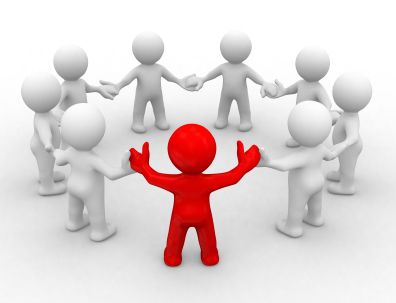 [Speaker Notes: Did you know it took radio 33 years to reach 50 million users?  It took T.V. 13 years.  But only took social networking 9 months to reach 100 million users.

Gives you the means to not only interact but hear what is being said

The venues may change for example MySpace.

The people who actively use this format believe in the celebrity of the individual.]
Social Networkinggoing to where the people are
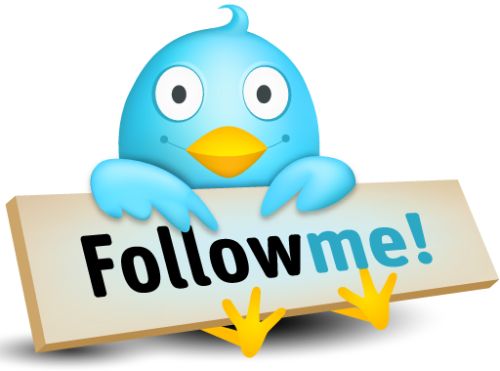 Twitter – the text message of the Internet
Users post short 140 character messages
Message can be linked together via the #
Example: #everychildonevoice
Has been used as a news source
Example: Tsunami warning posted on Twitter before it hit the main media
Connects other with similar interests

FACT: of the 500 million users 60% are in the US and 88% login everyday.
[Speaker Notes: June 2010 65 million tweets were being sent – March 2013 over 400 million tweets per day]
Social Networkinggoing to where the people are
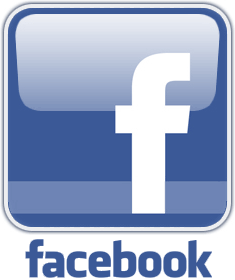 Facebook – the multimedia version of Twitter

Allows users to follow favorite brands – 
brands set up sites similar to a personal profile that updates posts and sends out newsfeeds

Information posted can be easily shared by users

2nd most visited site after Google

50% of users visit daily

Top photo platform on the Internet
[Speaker Notes: Users spend a total of 700 million minutes per month on this site – this dwarfs the time spent on Google]
Social Networkinggoing to where the people are
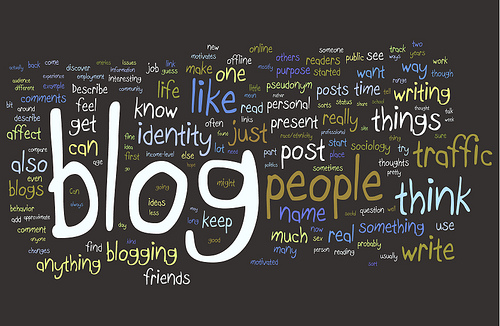 Blog – long form content sharing platform.  Great venue for commentary & debate
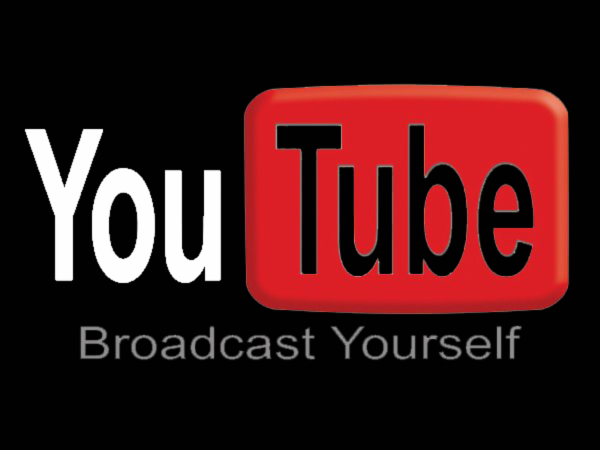 YouTube – 4th most visited site on the Internet
Social Networkinggoing to where the people are
Rules of Engagement

Content is Key
What you write and when you write it
Pick the right platform for your content
People want content when they open their computers – they are actively looking for it

Quality matters
Posts need to be timely, relevant and engaging
Content needs to be correct
Be knowledgeable about your policies before posting

Audience matters
Social networking is a two way street – Be Nice & Be one of them
Participate as an active listener
Don’t be afraid of negative comments
[Speaker Notes: Content is key – what you write and how you write it – don’t just blast out information you need to engage your audience.]
Engage Me
http://www.youtube.com/watch?v=uRUTtpk9EHg